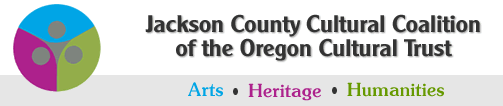 Jackson County Cultural Coalition Grants 101 – PowerPointUpdated for 2023 Grant Cycle
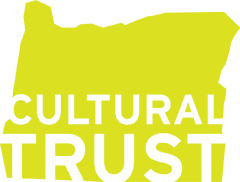 WORKSHOP LEARNING OBJECTIVES
What is fundable through the Jackson County Cultural Coalition (JCCC) & the Oregon Cultural Trust (OCT).  Overview of JCCC annual grant application.

Learn some of the basics of writing a grant, including what helps a grant stand out.

Get information about additional funding opportunities.

Receive 1-on-1 assistance (if interested).
A Sample of JCCC Funded Projects in 2022
$2,000 – Support for a historic tree planting event
$2,000 – Summer youth art experience
$2,250 – Concert featuring under-represented composers
$2,500 – Anti-racist board training 
$2,500 – Curriculum to teach film production skills
$3,000 – Music festival
$3,000 –  Research, fabricate, install interpretive signage
Typical Fundable Costs?
Project Development  and/or Implementation
Personnel for project
Consultant(s)
Materials
Postage, outreach, travel, other miscellaneous expenses

Equipment Costs
Performances or special events
Rental fees
Performer fees
Food
Marketing and advertising
Travel
Prizes
Etc.

Preservation expenses
COMING UP WITH YOUR PRIORITIES
Assess your organization’s top needs for the year and  determine which may be solved through grants.

Get others involved in this process. e.g. board, staff, community members.

Brainstorm 1 to 3 solutions for each need, consider the 
         pros and cons to help select preferred solutions.
Match each project with 1 or more appropriate funder(s). Contact the funder(s), if possible, to get a reality check.

Secure your board’s support prior to applying.


Now you are ready to start developing your proposal!
Basic Elements of Most Grant Proposals
Organization’s purpose/mission, staffing, major accomplishments. 

Given the pandemic, you may be asked to explain how your organization has pivoted to serve the community. 

3.  Project Description Summary (matches funder’s priorities).

4.  Need – Discuss how determined & how proposed         solution(s) addresses the problem (data, other evidence).
NEED
 Write a clear, concise need(s) statement:

Support it with:
Anecdotal evidence
Statistical analysis (ideally tie to local info)
Studies and/or journal articles

Show urgency of the problem…
Answers “So What?  What if we do nothing?  What will happen?”
4. Goal(s) and Measurable Objectives – expected results by what date?

 a.  One major goal or end result:
	“Awareness of the organization will grow in the community.” 
 
b.  Create 3 to 5 objectives or measurable outcomes to    	support the goal (SMART).  
Specific
Measurable
Achievable in a specific timeframe
Realistic
Tangible

	      Example: “Increase the number of museum visitors by 				10% by June 30, (year).”
	    Note: Each objective includes … who, what, how much and		when.
5.  Planned activities and timeline for achieving the objectives. 

Develop a new brochure and enhance organizational website by March (year).

Create a social media presence by April (year).

Organize 1-2 special events to attract visitors to the museum in August and October (year).

6. Project Budget for achieving your grant activities or program - explains how you will spend the funder’s award.
Budget:
Projected Revenues = Projected Expenses
Operating Costs (aka Direct Costs)
Overhead (aka Indirect Costs, seek business office help)
    = Total Project Costs

In-kind: Organization’s non-cash contributions (reflect in revenues & expenses).

Budget Narrative: Breakdown of each cost item in narrative and numerical form.
Sample Budget and Budget Narrative
					JCCC
Revenues					Amount	Amount	Notes
  Jackson County Cultural Coalition	$1,000	$1,000	Grant 
In-kind Revenue
  Partner Organization			$   250	_____	Rental 											space
	Total Revenues			$1,250	$1,000

Expenses
  Guest Performers				$1,000	$1,000	Guitarist & 										dancer
In-Kind Expenses
  Facility rental				$   250 	_____		Partner 										donation

	Total Expenses			$1,250	$1,000
7.   Names and qualifications of key staff to   implement the project.


8.   Project evaluation methods & outcomes (show
	  success, key accomplishments).  


9.   Project sustainability plan. 


10. Attachments, e.g. Board List, Balance Sheet, IRS  determination letter, Letters of Support (whatever is required).  
	
11. See Handout on Balance Sheet attached.


CHECK & RE-CHECK
OREGON FOUNDATIONS
Per CD Publishing, 2020 - 14th Edition, Oregon Foundation Databook:

$352,621,696 in grant awards 
11, 920 grants approved
Arts, Culture, Humanities ranked #3 - $23,883,088 (7%) 	1623 grants (14%)
		Average grant $14,715

See List of Regional Funders and List of Grant Search Services at the JCCC Website:  https://www.jacksoncountyculturalcoalition.org/
WRITING TIPS
Resist Chasing $$ -  Find a funder to match your idea, not an idea to match a funder.  Be true to your organizational mission!

Consult with Foundation Staff -  After you familiarize yourself with the foundation’s application guidelines & priorities, discuss your project with foundation staff for a reality check.

Create an Online Submission Account and understand the system – start early!

Avoid acronyms – Never assume they know what you mean.
Use Funder Specific Writing – While each proposal is unique, you can recycle  content.  Tailor “boiler plate” content to the funder’s interests.  Show that you have reviewed their guidelines and priorities. 

Be Concise – Your reader will thank you.
 
Show Accountability – Include measurements (benchmarks, indicators, outputs) to determine project outcomes (results). 

Make a realistic ask – Do your homework on this.
Tell the same story in the Project Narrative and     Budget – Ensure the budget supports project narrative activities; financial budget and budget narrative are consistent; mix of sources. 

Ensure Sustainability – Many foundations will think twice before funding a project with no plan for support when their funds are gone.

Gather Community Support – Some projects benefit from having one or more community partners.  Letters of support help show impact.
Proofread & Package Grant – Review the grant numerous times, bundle sections per funder directions (e.g. cover letter, narrative, budget, attachments, letters, etc.).  

Use Readers Before Submitting – Share your draft with others outside your discipline for feedback. They will tell you if your plans sound clear and/or if the grant misses anything.  


Exercise: Critique Sample
Jackson County Cultural Coalition
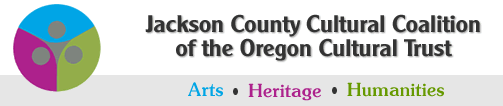 Contact us:
	jacksoncountyculturalcoalition.org
	info@jacksoncountyculturalcoalition.org 
	P.O. Box 8586, Medford, OR 97501


JCCC makes grants that support and promote: 

Participation in and access to cultural activities, the arts, heritage and humanities, for all residents of Jackson County; and/or

Cultural and educational opportunities, especially for youth, in Jackson County.


2023 Application Deadline: 5 p.m. on Friday, September 9, 2022
Oregon Cultural Trust
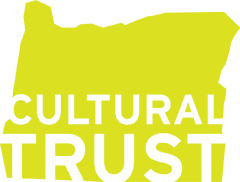 Contact:
Culturaltrust.org
Cultural.trust@Oregon.gov   503-986-0088
775 Summer Street NE, Suite 200, Salem, OR 97301 

Four grant categories (organizations may submit one application to one category a year):
Access: Make culture broadly available to Oregonians.

Preservation: Invest in Oregon’s cultural heritage by recovering, preserving and sharing historic assets and achievements.

Creativity: Create and/or present cultural or scholarly work; Support the development of artists, cultural experts, or scholars who promote culture as a core part of vibrant communities.

Capacity: Strengthen cultural organizations to increase stability, improve sustainability, or measure/share cultural impacts.

Please check website for grant application deadlines (Cultural.trust@Oregon.gov).
Go to the OCT Website to See:
Cultural.trust@Oregon.gov
*How the Oregon Cultural Trust works
*How the OCT tax credit works
*How to donate to OCT
Contact info@jacksoncountyculturalcoalition.org Not Later than 8/12/22For 1-to-1 ASSISTANCE on JCCC’s grant application
You may seek help with …
Questions about the JCCC application
Assessing if your project meets JCCC’s priorities
Budget questions
Project evaluation methods
Organizational financial statements
Other